How To Make 10K Monthly With National Wealth Center
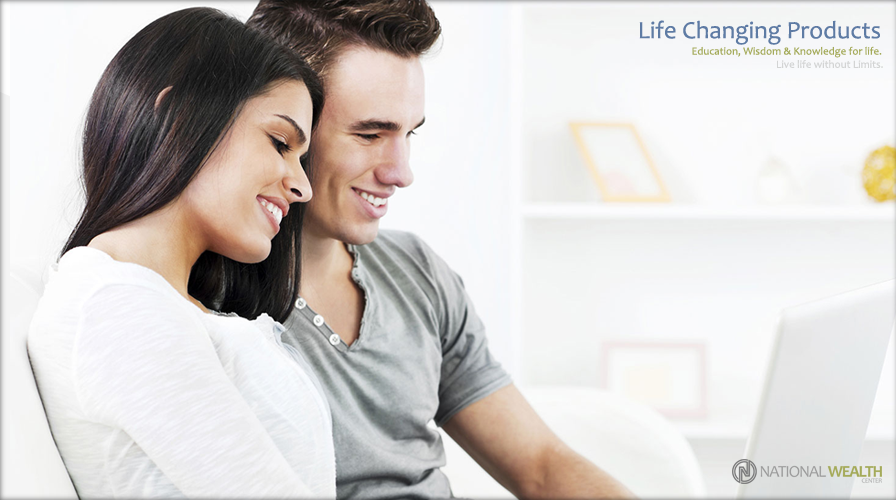 It’s All About Numbers And Simple Math…
At the $25 Level We Need A Total of 400 Referrals at that Level (25 x 400 = 10,000)

At the $50 Level We Need A Total of 200 Referrals at that Level (50 x 200 = 10,000)

At the $100 Level We Need A Total of 100 Referrals at that Level (100 x 100 = 10,000)

At All 3 Levels We ONLY Need A Total of 58 Referrals…
(58 x 175 = 10150)
- Not Counting Passups -
Learn How To Market Effectively Online
Develop Or Simply Plug Into A High Converting Sales Funnel, Marketing System, or Website




www.nwcmarketingsystem.com
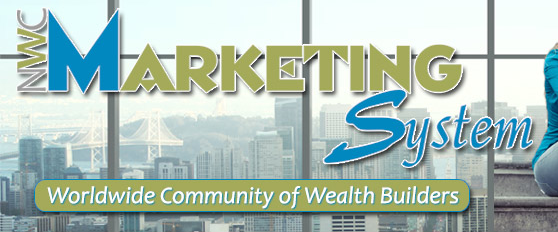 Drive As Much Traffic As Possible To Your Website
How Do We Do This?
     - Traffic Exchanges
     - Pay Per Click
     - Solo Ads
     - Social Media
     - SEO  
  - Marketing Is Absolutely Unlimited!
Let’s Take An Example…
1 Traffic Exchange Site Has 70,000 Members

    How Many of those 70,000 Members Has To Take Action For Us to Make $10,000 Or More With National Wealth Center?
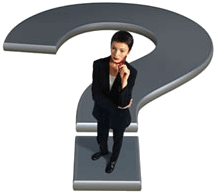 Breaking Down the Numbers…
Most Traffic Exchange Sites Convert at Around 7-20% Into Sales, We Will Use This As A Guideline

This Will Blow Your Mind and You Will Really Begin To Understand the Power of Internet Marketing With A Great Program Like National Wealth Center….
Breaking It Down…
Just 1 Traffic Method!!
At the $25 Level:
      70,000 Members Divided by 400 = .6%

YOU ONLY NEED TO CONVERT less than 1% of that Traffic Source Into Sales…!!
Breaking It Down…
Just 1 Traffic Method!!

At the $50 Level:
      70,000 Members Divided by 200 = .3%

YOU ONLY NEED TO CONVERT .3% of that Traffic Source Into Sales…!!
Breaking It Down…
Just 1 Traffic Method!!

At the $100 Level:
      70,000 Members Divided by 100 = .1%

YOU ONLY NEED TO CONVERT .1% of that Traffic Source Into Sales…!!
Breaking It Down…
Just 1 Traffic Method!!

At All 3 Levels:
      70,000 Members Divided by 58 = .08%

YOU ONLY NEED TO CONVERT .08% of that Traffic Source Into Sales, which is Way Less Than 1%....WOW
Thank You!
Sincerely Hope You Are Starting To Understand Just How Powerful A High Income Program Can Be

To Learn More Go To:
   www.thenationalwealthcenterreview.com

My email:  idwithjames@gmail.com